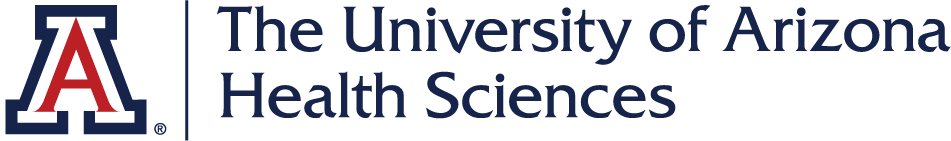 The CARES Toolkit
End-of-Life Cases and Resources: 
An Interprofessional Toolkit for Health Science Students
Case Name: 46-Year-Old Woman Living with Metastatic Breast Cancer
College:
Course:
Instructor:
Learning Topics
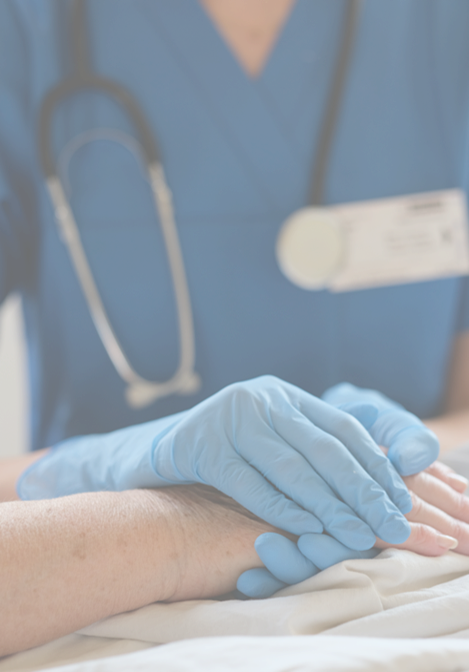 1. Advance Care Planning: Engage patients/families in advance care planning across settings and across the lifespan 

2. Discuss palliative care and hospice options

3. Describe roles of interprofessional healthcare team members in helping patients and family members with advance care planning
Specific Communication / Conversation Skills
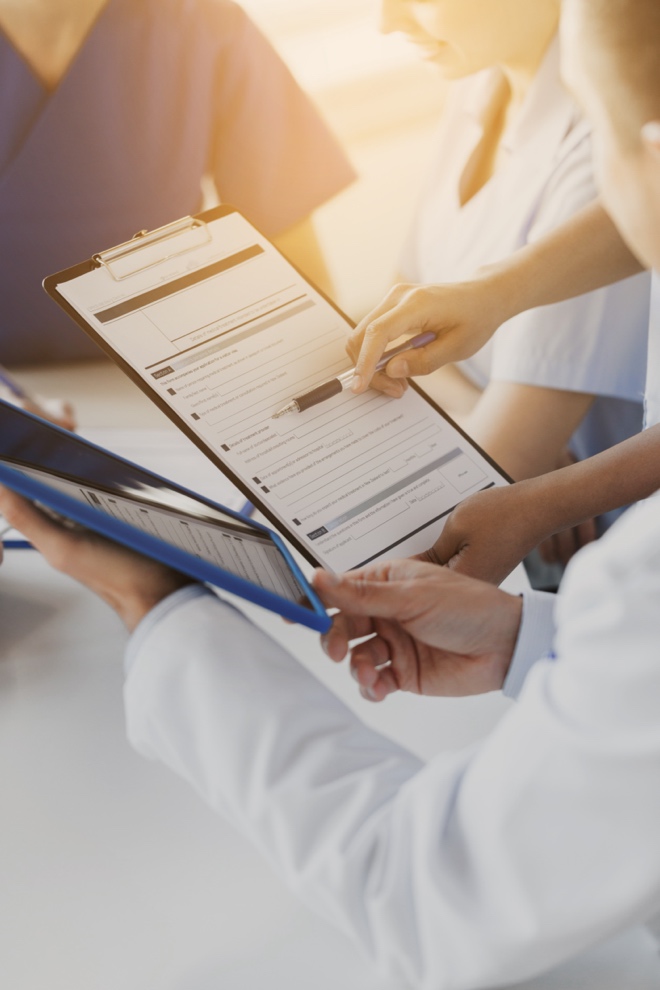 1. Communication with cultural awareness and humility  

2. Communicating with a patient who is a healthcare professional

3. Difficult conversations under difficulty circumstances when patient's wishes are not documented, and family members are not in agreement
Interprofessional Team Members
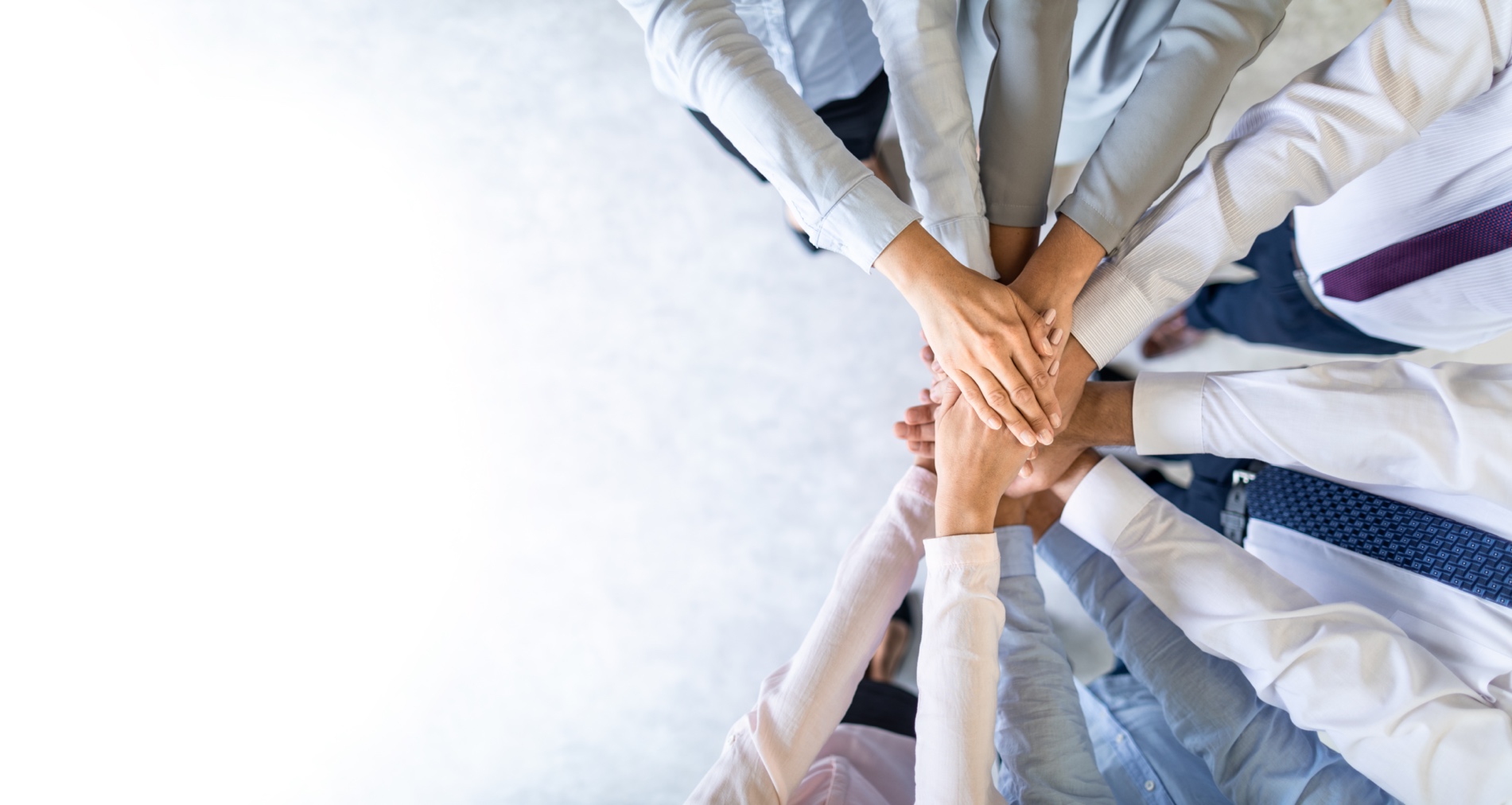 Team Members/Role: 

Physicians: Treatment decision making, risk and prognosis assessment, palliative care orders, hospice referral

Pharmacists: Pharmacotherapy options, medication preparation/administration protocols, palliative and comfort care therapy/medication preparation/administration information, medication administration/effects counseling

Nurses: Medication administration, continued patient assessment, communication with other team members regarding the patient, home health nursing care 

Social Worker: Community services, financial assistance resources, child-care resources
Case Summary
*NOTE: This case has two encounters

Setting of Encounter #1: Primary Care Clinic

You are the pharmacist working at a primary care clinic where you see patients in joint visits with the primary care physician (PCP) and provide interprofessional direct patient care. You are familiar with the next patient on the schedule. You assisted with the pharmacotherapy for her depression more than a year ago when her partner abandoned her and the children. 

Context/Reason of Encounter #1: The patient is a 46-year-old female who was diagnosed with triple negative breast cancer (TNBC) about a year ago and since has been receiving oral chemotherapy. She is now concerned about her recent cough. She is worried that it may be tuberculosis (TB) as her daughter has recently been exposed. She is worried as is already weak from nausea, vomiting, and diarrhea from oral chemotherapy medication, capecitabine. Her anxiety has been under control with the medicines. You find out that she has not been told by the oncologist yet that the oral chemo medication is no longer suppressing the cancer growth and her breast tumor has metastasized to her lungs (that appointment for discussion with the oncologist is next week).
Case Summary
*NOTE: This case has two encounters

Setting of Encounter #2: Patient’s home. 

Context/Reason of Encounter #2: Discussing palliative care and hospice care. Cancer has not responded to oral chemotherapy and has metastasized.
Demographics
Gender: Female

Age: 46-years-old 

Ethnicity: Prefers not to identify

Living Situation: Patient and her 3 children (ages 4, 10, and 12) live in a small apartment with 2 bedrooms. English is the primary language spoken at home. Same-sex partner has abandoned family and has not responded to any attempts for contact.  Divorced from same sex partner. Patient provides all care for children. Currently able to perform all activities of daily living (ADLs). She is a single mother and the only source of income to support her family.

Patient Occupation: Nurse 

Insurance Coverage Status: United Healthcare provided by employer. No short-term disability benefits. Does not have life insurance.
Demographics
Family / Caregiver Issues: Patient is a caregiver to 3 children. Divorced and estranged from same-sex partner of 15 years. Has 3 children, ages 4 (f), 10 (m) and 12 (f).

Social Economic Status: Lower-middle class.

Social Determinants of Health: She is living paycheck to paycheck, has a steady employment for last 10 years, health literate, educated as LPN and works at a long-term care facility.

Social / Mental Health Wellbeing: Tries to meditate when has the time.

Religious / Spiritual Considerations: She had Catholic religious beliefs but now feels abandoned by God because of her illness and partner leaving. 

Cultural Beliefs / Perspectives: LGBTQ+ perspectives.
Patient Health Information
History of Present Illness: 

Encounter #1: An otherwise healthy post-menopausal female palpated a mass in her left breast upon self-exam about a year ago. Initial examination with fine need aspiration showed an approximately 2 cm malignant tumor with axillary lymph node involvement. Following a left breast mastectomy, the mass was confirmed as triple negative breast cancer (ypT2N1); 4 lymph nodes were positive. Has been receiving capecitabine oral chemotherapy and initially responded well to it. She presents with a cough and dyspnea. Her daughter had been exposed to TB at her friend’s house. Therefore, she wants to get evaluated and get something for the cough. 

She has been experiencing nausea, vomiting, and diarrhea with her chemotherapy. Has poor appetite and is fatigued. Has been anxious worrying about what would happen with her children if she does not survive. Patient is independent with all ADLs but weak from nausea and inability to eat due to her oral chemotherapy that she has been 100% compliant to the schedule for the last 12 months. She spends a lot of time resting due to her weakness but feels that it is worth it for her to be well again. She has an appointment with her oncologist next week to discuss the results of a recent routine imaging. 

Encounter #2: Patient’s imaging showed two small lesions in her left lung that were biopsied and confirmed as metastatic disease from the triple negative breast cancer (TNBC).
Patient Health Information
Illness Course/Treatment Information:

Encounter #1: She has been experiencing nausea, vomiting, and diarrhea with her chemotherapy. Has poor appetite    and is fatigued. Has been anxious worrying about what would happen with her children if she does not survive. Patient is independent with all ADLs but weak from nausea and inability to eat due to her oral chemotherapy that she has been 100% compliant to the schedule for the last 12 months. She spends a lot of time resting due to her weakness but feels that it is worth it for her to be well again. She has an appointment with her oncologist next week to discuss the results of a recent routine imaging. 

Encounter #2: Diagnosis of Stage 4 triple negative breast cancer more than a year ago. Left breast mastectomy and 12-month course of oral capecitabine. Recently PET scan showed 2 small lung lesions that biopsied as TNBC. She was become aware of lung lesions and as per discussion with her oncologist has stopped oral chemotherapy. She is feeling better, nausea is less, and diarrhea has stopped. She gets weary in the afternoon and needs to take a rest, sometime after getting short of breath. The oncologist has placed a palliative care consult at her home. The home health nurse and home-based care pharmacist are visiting to see if she can facilitate palliative care or even a hospice consult.
Patient Health Information
Physical Exam: 

By PCP at Encounter #1: Alert, oriented, pleasant female. Appears frail for age. Height 5’9”, weight 115 lbs. Experienced weight recent weight loss. Skin warm and dry. Mucosa of mouth and eyes dry. Head is normocephalic with patches of hair loss. ENT normal. Cardiac assessed with normal rate and rhythm, no murmurs with normal S1 S2 intensity. 

Lungs dim in left upper and lower lobes. Right lung clear. Consistent, unproductive cough, no rhonchi upon auscultation. Left chest wall thin, post mastectomy 13 months prior, incision scar well healed. Right breast no masses palpated. Abdomen is soft with hyperactive bowel sounds. Mood and affect appropriate for situation. Expresses concern for her children’s care due to her extreme fatigue.
Patient Health Information
Medications / Treatments: 

Encounter #1
Capecitabine (Xeloda) 2 x 150 mg tablets in morning and 3 of 500mg tablets at night
Ativan 10 mg before bed
Zofran 8 mg as needed for nausea/vomiting
Imodium as needed for diarrhea
Xanax 0.5 mg 3 times/day 
Vicks Dayquil Cough as needed for cough

Encounter #2
Xanax 2 mg two to three times daily as needed for anxiety 
Zofran 8 mg every 8 hours as needed for nausea/vomiting
Imodium as needed for diarrhea
Guaifenesin-Codeine 100-10 mg/5 mL solution – 5 ml every 4 hours as needed for cough

Allergies / Intolerances: No known allergies
Patient Health Information
Tobacco, Alcohol or Substance Use: No

Review of Systems: 
Encounter #1: Patient is mobile, however weak due to nausea with vomiting, and diarrhea. She can comfortably move around 2nd floor apartment but risks falling on steps up to apartment due to weakness. Lack of sleep with daytime fatigue. Poor appetite. Reports anxiety that controls with meds. Coughs regularly.

Encounter #2: Nausea is better. No diarrhea. Feeling anxious with the news of cancer metastasis. Still coughs and sometimes gets short of breath. Can do all ADLs, just gets fatigued. 

Past Medical History: Physically healthy until diagnosed with TNBC about a year ago. 
Treated for depression more than a year ago when her partner abandoned her and the children. Not on treatment now. 

Family History: Both parents have died. Father (78-years-old) from melanoma and mother (29-years-old) automobile accident.
Health and Community Services
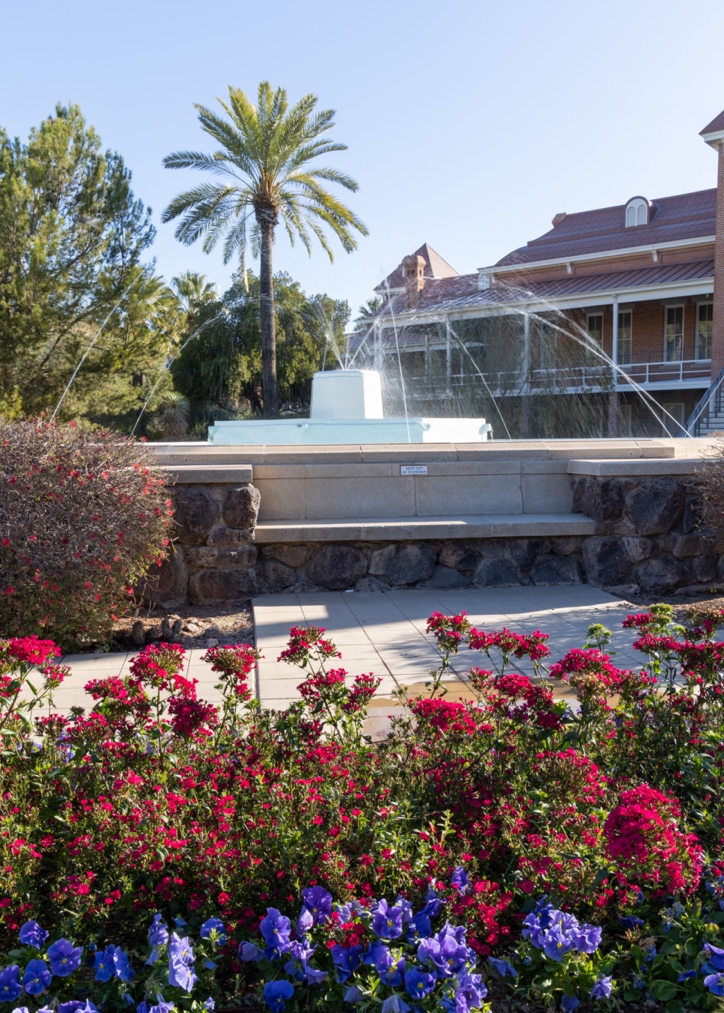 Identify any existing or needed health or community-based services:

Healthcare Services:  Eligibility / Enrollment / Contact Information

Patient and the children have health insurance; there needs to be a plan for the children if she is gone.
The 12-year-old daughter has recently been exposed to TB recently at a friend’s house and is not allowed to return to school until she can get her a chest x-ray.


Community Services:  Eligibility / Enrollment / Contact Information

Eligible for resources for single mothers who are battling cancer.
She currently receives support for child daycare for 4-year-old. Other two children attend school. Will need help with childcare.
Overall Assessment
Encounter #1: Ongoing treatment for stage 4 triple negative breast cancer initially stopped advance of cancer. Nausea, vomiting and diarrhea from oral Capecitabine are managed by medications. Recently patient experienced cough and PET scan was ordered. Assessment finds right lung clear to auscultation and left lung dim. Patient seeking TB skin test and something stronger for cough. Unaware of results of PET scan.


Encounter #2: Metastasis of left breast cancer, TNBC, to left lung. IV chemotherapy treatments available however will further reduce quality of life and only increase life expectancy by 6 months at most and patient decided against it. Prognosis is poor. Recommended palliative care to start making decisions for herself and children.
Advance Care Planning
Encounter #1: She has not even considered that she might need a living will or advance directives because breast cancer is curable when caught early. Her cancer was discovered early on self-exam and she did a mammogram every year, just like her doctor told her to.  


Encounter #2: She doesn’t know where to start because there is no one that she can think of that would take all 3 of her children and she doesn’t want them split up. She is going to try alternative treatments such as nutrition therapy, and ozone therapy that will slow down the cancer.

If she can just stay alive for at least 5-6 years, to see her oldest daughter graduate from high school, then they will be on their own. Then her daughter will be old enough to take care of the other children.
Advance Care Planning
Advance Care Planning
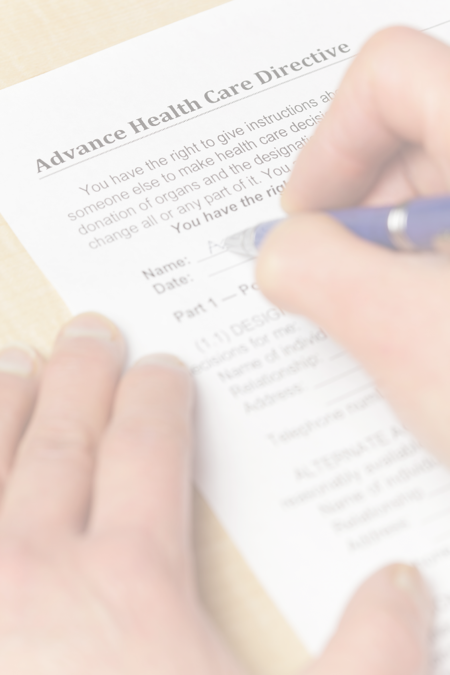 What matters most to the patient now?  
Encounter #1: Fighting the cancer and doing whatever it takes to be cured from it. Evaluation for the cough and symptom management. 
 
Encounter #2: Spending quality time with her children and not have them think of her as “sick.” She wants to be able to get up in the morning and make them breakfast and walk them to the school bus stop and daycare center as long as possible. 
	

What do they want their health for?
Encounter #1: To stay strong enough to fight the cancer; to control the symptoms as much as possible to continue with her chemotherapy.
 
Encounter #2: To be able to have quality time with her children and see them grow as long as possible.
Next Steps / Outcomes
What happens next: 
Who can help her with shared decision making for determining level of aggressiveness of treatments?
What is most important at each setting?  
How do you determine what matters most to the patient/family and goals of care? Quality or quantity decisions need to be made.
Patient is alert and oriented and capable of decision making. How can her interprofessional team of providers (oncologist, PCP, pharmacist at primary care clinic, pharmacist at home- based care, and home health nurse) assist her with information that help her with ultimate shared decision making with her oncologist?


Details about family conversations:
Students should: 
1) know about advance care directives and forms.
2) communicate and engage patients, families, care partners in advance care planning across settings and across lifespan.
Next Steps / Outcomes
What happens at, or near, death of patient:
This needs to be discussed with the family. Symptoms and symptom management needs to be discussed. Patient needs to decide if she wants her children to be there. 
What is palliative care? 
What is comfort care and how does it impact patient and family’s experience?
How can pharmacist assist with answering questions and therapy decision making for palliative and comfort care?


What support does family need before and after death of patient:
Patient's wishes and advance care directives information
Patient's will and asset management
National and community resources
Challenging Conversations
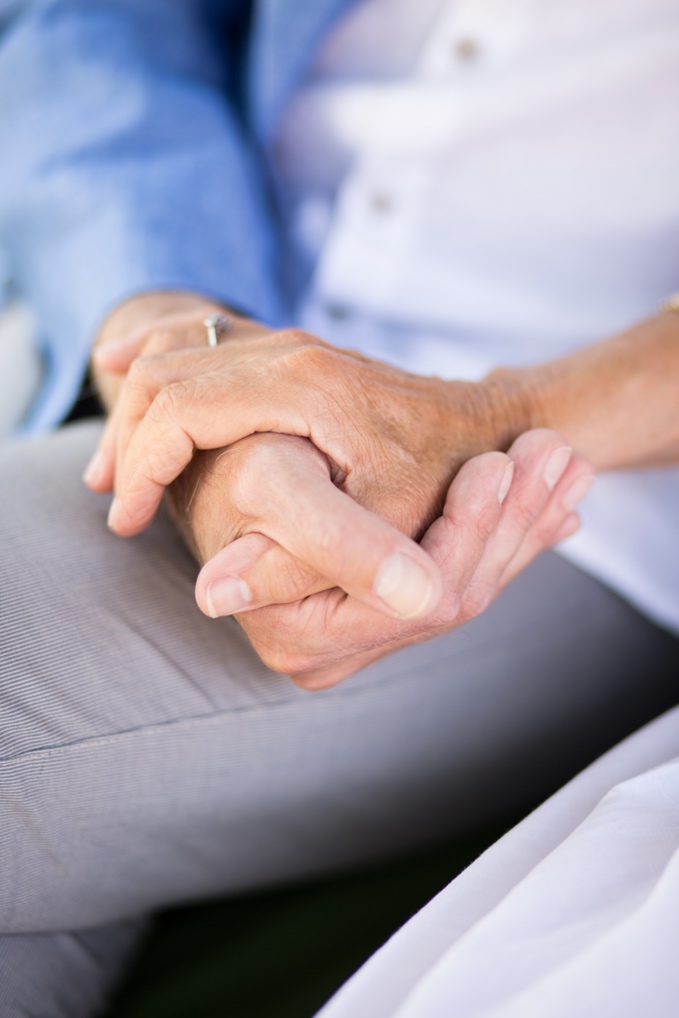 Best Case / Worst Case:




Risk / Benefit of Intervention:
Interprofessional Focus
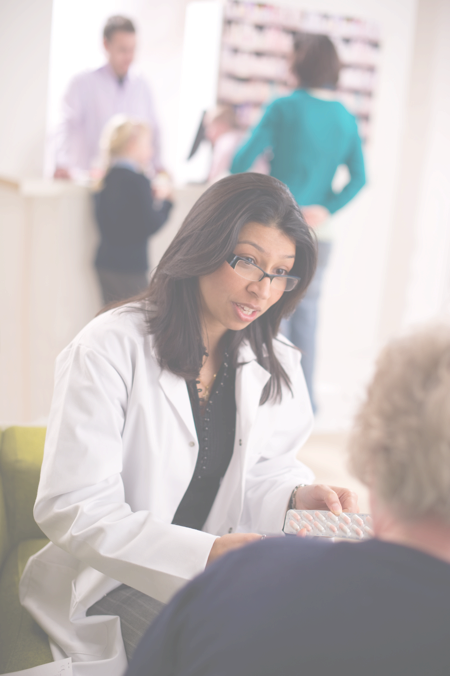 What role do other disciplines play in this patient’s end-of-life care?

Physicians: Treatment decision making, risk and prognosis assessment, palliative care orders, hospice referral
Pharmacists: Pharmacotherapy options, medication preparation/administration protocols, palliative and comfort care therapy/medication preparation/administration information, medication administration/effects counseling
Nurses: Medication administration, continued patient assessment, communication with other team members regarding the patient, home health nursing care 
Social Worker: Community services, financial assistance resources, child-care resources

Who can help you provide the best care and honor the patient’s wishes?
Interprofessional Focus
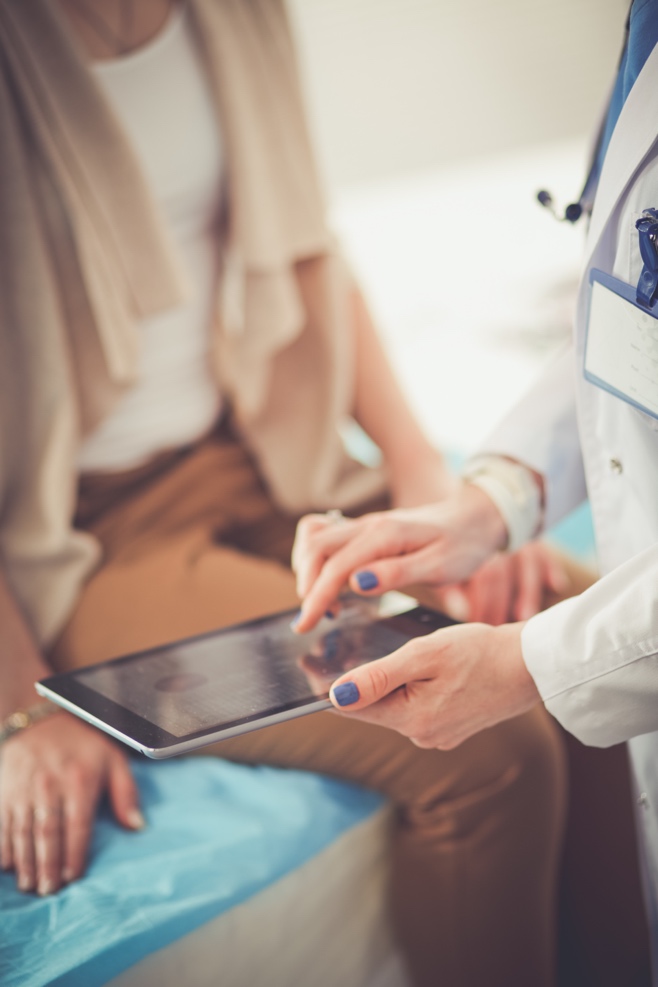 How will you approach utilizing a team approach to providing care?




Beyond referrals, how will you become comfortable with going outside your comfort zone? 




Are there any integrative, traditional, or complementary therapies that will help the patient at this stage or later?
Questions to Consider
?
Can you identify any overarching bias?


Can you identify any possible assumptions one might make about this patient?


What information about this patient might inform public policy or regulatory action?
Teaching Points
Check boxes to indicate 3-5 teaching points:
ADVANCE CARE DIRECTIVE
Teaching point: Each health science student should be 
knowledgeable about advance care directives; and 
be able to communicate and engage patients / families in advance care planning across settings and across the lifespan.
x
PALLIATIVE CARE AND HOSPICE
Teaching point: Each health science student should be 
knowledgeable about palliative care and hospice; and 
be able to effectively communicate this information to patients / families.
x
Teaching Points
Teaching Points
Check boxes to indicate 3-5 teaching points:
CULTURAL HUMILITY
Teaching point: Each health science student should be 
knowledgeable about cultural considerations in the care of patients and families, and 
be able to effectively communicate with humility, curiosity, care, respect, and dignity.
x
COMMUNITY RESOURCES
Teaching point: Each health science student should be 
knowledgeable about community resources to support serious illness and end-of-life care, and 
be able to effectively connect patients/families with these resources.
x
Teaching Points
Check boxes to indicate 3-5 teaching points:
CHALLENGING CONVERSATIONS
Teaching point: Each health science student should be 
knowledgeable about how to deliver “best case / worst case” and 
be able to effectively conduct challenging conversations with patients / families (including how to discuss risk / benefits of interventions).
x
INTERPROFESSIONAL CARE
Teaching point: Each health science student should be 
knowledgeable about the role of team members & benefits of team-based care and 
be able to effectively work with team members in the care of patients / families with serious illness or at the end of life.
x
Resources
Helping Children When a Family Member Has Cancer, Dealing with a Parent's Terminal Illness: Why should I tell my children I’m dying? https://www.cancer.org/treatment/children-and-cancer/when-a-family-member-has-cancer/dealing-with-parents-terminal-illness/why-tell-child.html 
 
What if I’m a single parent and have a terminal illness?
https://www.cancer.org/treatment/children-and-cancer/when-a-family-member-has-cancer/dealing-with-parents-terminal-illness/single-parent-dying.html 
 
Casa de Los Niños
https://www.casadelosninos.org/about/history-2/ 
https://esme.com/resources/wellness/a-focus-on-cancer-resources

Singleton Moms—Singleton Moms is a small, Arizona-based nonprofit with a mighty vision, dedicated to nurturing single parents battling cancer and their minor children.

The American Cancer Society—Hundreds of informative pages written or approved by doctors and specialists in all kinds of cancer. For immediate help, call their support line: 1-800-227-2435.
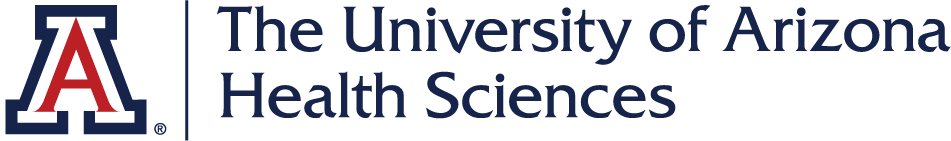 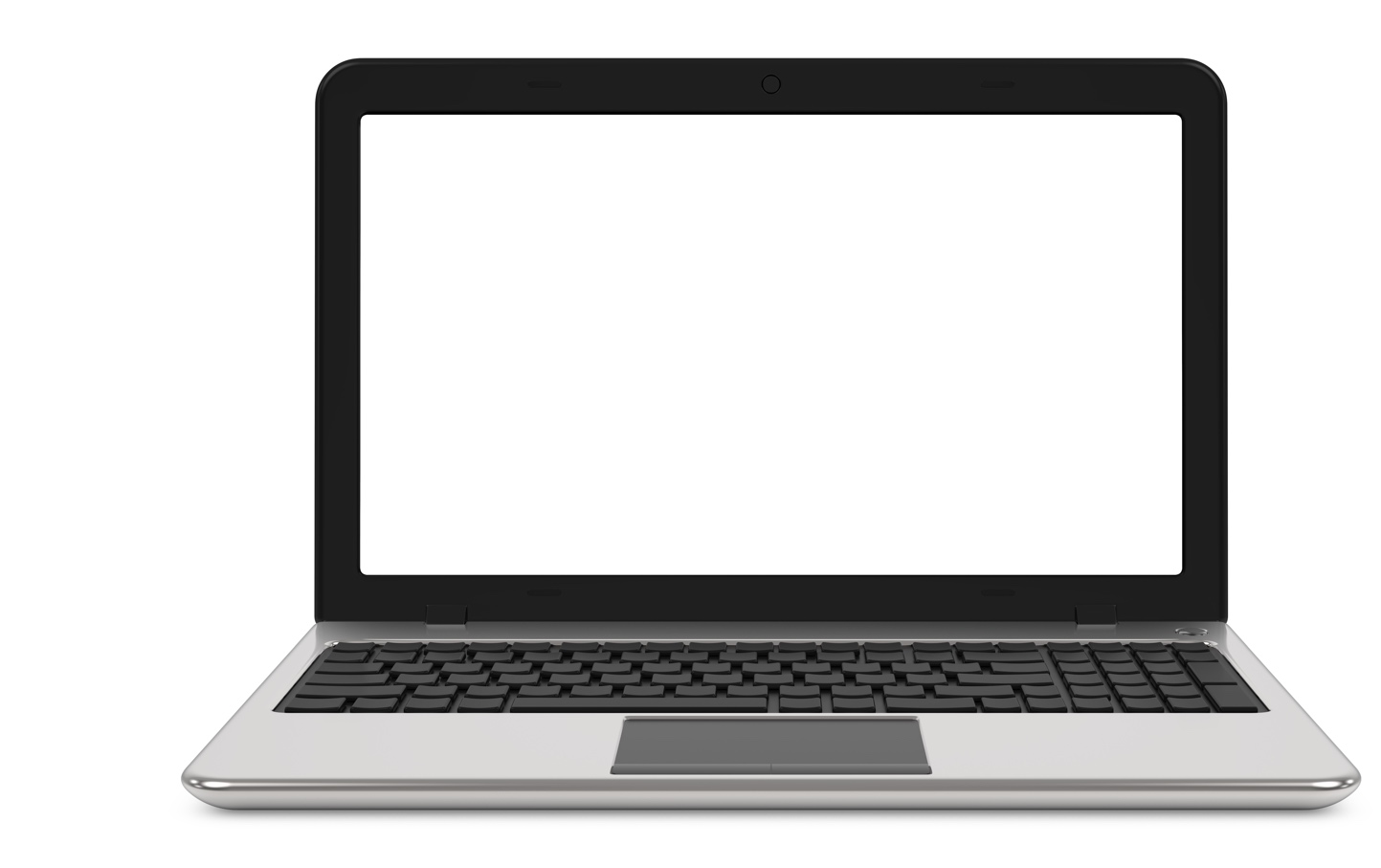 Thank
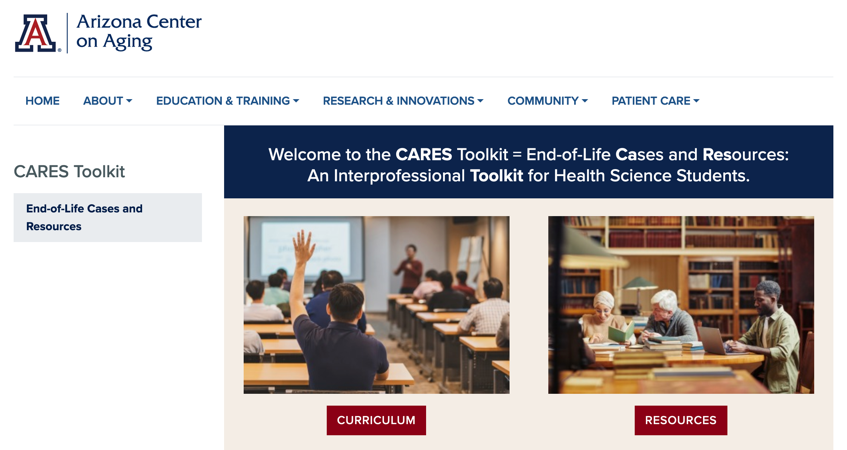 you
Please visit the Center on Aging 
aging.arizona.edu 
for more information on the CARES Toolkit 
and other end-of-life resources
This project was funded by a grant from the David and Lura Lovell Foundation